UTE NATIONAL HEALTH AND SAFETY CONFERENCE: BILL C-65 AND RECENT WPV DECISIONS
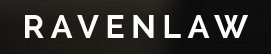 MORGAN ROWE
Raven, Cameron, Ballantyne, & Yazbeck LLP/s.r.l

OCTOBER 12, 2018
1
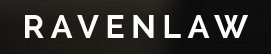 OVERVIEW
BILL C-65: An Act to amend the Canada Labour Code (harassment and violence), the Parliamentary Employment and Staff Relations Act and the Budget Implementation Act, 2017, No. 1

RECENT WORK PLACE VIOLENCE DECISIONS

PSAC v AGC , 2016 FCR 33; Seaspan Marine v Int’l Longshore and Warehouse Union, 2017 LNOHSTC 10 

Pronovost v CRA, 2017 FC 1077

Canada Post Corp. v King, 2017 LNOHSTC 16

NRC v PIPSC, 2018 LNOHSTC 1
2
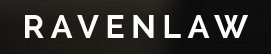 BILL C-65: Canada Labour Code
1) A new definition of “harassment and violence”

Current definition (Section 20.2, Canada Occupational Health and Safety Regulations):

“work place violence” constitutes any action, conduct, threat or gesture of a person towards an employee in their work place that can reasonably be expected to cause harm, injury or illness to that employee.

New definition (Bill C-65):

harassment and violence means any action, conduct or comment, including of a sexual nature, that can reasonably be expected to cause offence, humiliation or other physical or psychological injury or illness to an employee, including any prescribed action, conduct or comment.
3
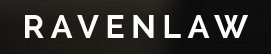 BILL C-65: Canada Labour Code
2) New information collection and reporting requirements for employers

125(1)(c) except as provided for in the regulations, investigate, record and report, in accordance with the regulations, all accidents, occurrences of harassment and violence, occupational illnesses and other hazardous occurrences known to the employer;

139.‍1 The Minister shall prepare and publish an annual report that contains statistical data relating to harassment and violence in work places to which this Part applies. The report shall not contain any information that is likely to reveal the identity of a person who was involved in an occurrence of harassment and violence.
4
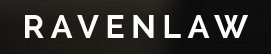 BILL C-65: Canada Labour Code
3) More specific obligations to provide training

125(1) (z.‍16) take the prescribed measures to prevent and protect against harassment and violence in the work place, respond to occurrences of harassment and violence in the work place and offer support to employees affected by harassment and violence in the work place;
(z.‍161) ensure that employees, including those who have supervisory or managerial responsibilities, receive training in the prevention of harassment and violence in the work place and are informed of their rights and obligations under this Part in relation to harassment and violence;
(z.‍162) undergo training in the prevention of harassment and violence in the work place;
5
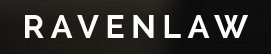 BILL C-65: Canada Labour Code
4) Former employees may file complaints

125 (4) Except as provided for in the regulations, the obligations set out in paragraphs (1)‍(c) and (z.‍16) apply to an employer in respect of a former employee in relation to an occurrence of harassment and violence in the work place if the occurrence becomes known to the employer within three months after the day on which the former employee ceases to be employed by the employer.
6
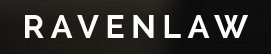 BILL C-65: Canada Labour Code
5) Changes to internal health & safety complaint processes

Employee may report harassment and violence complaints to supervisor or person designated in policy;
Complaints may be oral or in writing;
The Employer must attempt to resolve the complaint as soon as possible
Harassment and violence complaints are to be referred directly to the Minister; do not pass through H&S committees
7
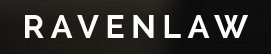 BILL C-65: Canada Labour Code
6) The Minister’s power to combine complaints

127.1 (9.‍2) The Minister may combine an investigation into a complaint relating to an occurrence of harassment and violence with an ongoing investigation relating to the same employer and involving substantially the same issues and, in that case, the Minister may issue a single decision.
8
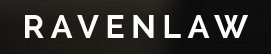 BILL C-65: Canada Labour Code
7) Limited role for H&S committees/representatives in harassment complaints

Review recommendations of competent person and collaborate to implement
Review data and information collected re incidents of work place violence and harassment
No role in investigating harassment/work place violence complaints, unless it is as part of a work refusal
Not entitled to receive any information, without an individual’s consent, that is likely to reveal the identity of a person who was involved in an occurrence of harassment and violence in the work place, unless it is part of a work refusal or an Appeals Officer decision
9
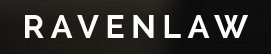 BILL C-65: PESRA
8) Parliamentary employees brought within Part II of the Code
10
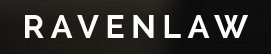 RECENT DECISIONS OF NOTE
“…an employer has a duty to appoint a competent person to investigate the complaint if the matter is unresolved, unless it is plain and obvious that the allegations do not relate to work place violence even if accepted as true. The employer has very little discretion in this respect. If the employer chooses to conduct a preliminary review of a complaint (or a so-called fact-finding process), it will therefore have to be within these strict confines and with a view to resolving the matter informally with the complainant. Any full-fledged investigation must be left to a competent person agreed to by the parties and with knowledge, training and experience in these matters.”

 Public Service Alliance of Canada v Canada (Attorney General), [2016] 3 FCR 33
11
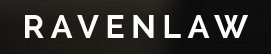 RECENT DECISIONS OF NOTE
Seaspan Marine v Int’l Longshore and Warehouse Union, 2017 LNOHSTC 10

Adopts PSAC v AGC decision for principles that:

Employer may only engage in fact-finding in aid of informal resolution
Only a competent person may conduct a full investigation of a complaint

A complaint may only be considered “resolved” where “all parties involved in the incident are satisfied with the outcome of the resolution process”
12
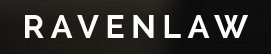 RECENT DECISIONS OF NOTE
“Intimidation of any kind is toxic to interpersonal relationships and contributes to an unhealthy work environment for both the employer and the employees. Work place violence prevention is meant to reprimand incidents that would not necessarily be contrary to the collective agreement — when they are examined in isolation in the context of a grievance, or when they would not necessarily amount to psychological harassment, but where Parliament has nonetheless deemed it necessary to ban it in general in order to provide a safe, healthy, and violence-free work place. The place, the means, and the tone used by a manager to warn or reprimand an employee are important elements to consider when an employee makes a work
place violence complaint.”

 Pronovost v Canada Revenue Agency, 2017 FC 1077 at para 19
13
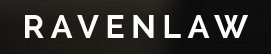 RECENT DECISIONS OF NOTE
Additional take-away from Pronovost:

Competent investigator reports may be reviewed for procedural unfairness (ex. not letting the complainant comment on the testimony of the respondent);
And for reasonableness (ex. the investigation was not thorough or serious; the investigation report is deficient)
14
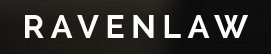 RECENT DECISIONS OF NOTE
“The substantive issue raised by the appeal thus turns on whether Mr. Stienke was "impartial and seen by the parties to be impartial" within the meaning of paragraph 20.9(1)(a) of the Regulations. The employer contends that Mr. Stienke appears on a list of "competent persons" agreed upon by the employer and CUPW (at the National Joint Health and Safety Committee), that he was impartial and that Mr. King and his union representative never challenged Mr. Stienke's impartiality until the report was issued and the recommendations implemented. The CUPW argues the contrary position, pointing out that Mr. Stienke was not impartial and concerns were raised about his impartiality before and during his investigation.”

Canada Post Corp. v King, 2017 LNOHSTC 16
15
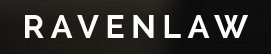 RECENT DECISIONS OF NOTE
Natural Resources Canada v PIPSC, 2018 LNOHSTC 1

The Minister may investigate and render directions on whether an appointed person meets the qualifications as a “competent person”

The Minister may engage in this investigation even after an investigation has commenced, including assessing actions and behaviour during the investigation
16
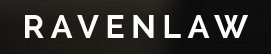 QUESTIONS
OPEN TO FLOOR FOR QUESTIONS
17
THANK YOU!
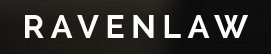 18